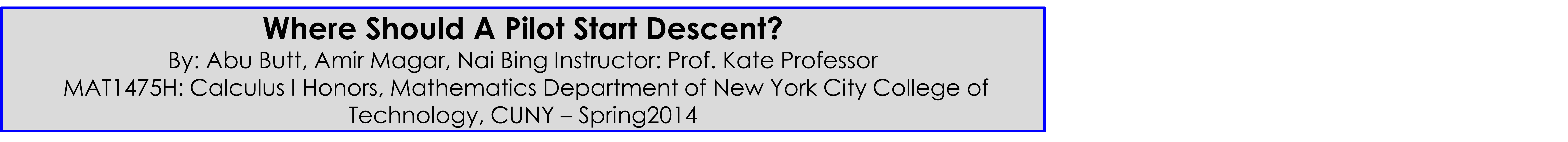 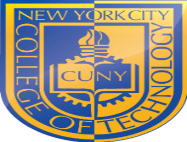 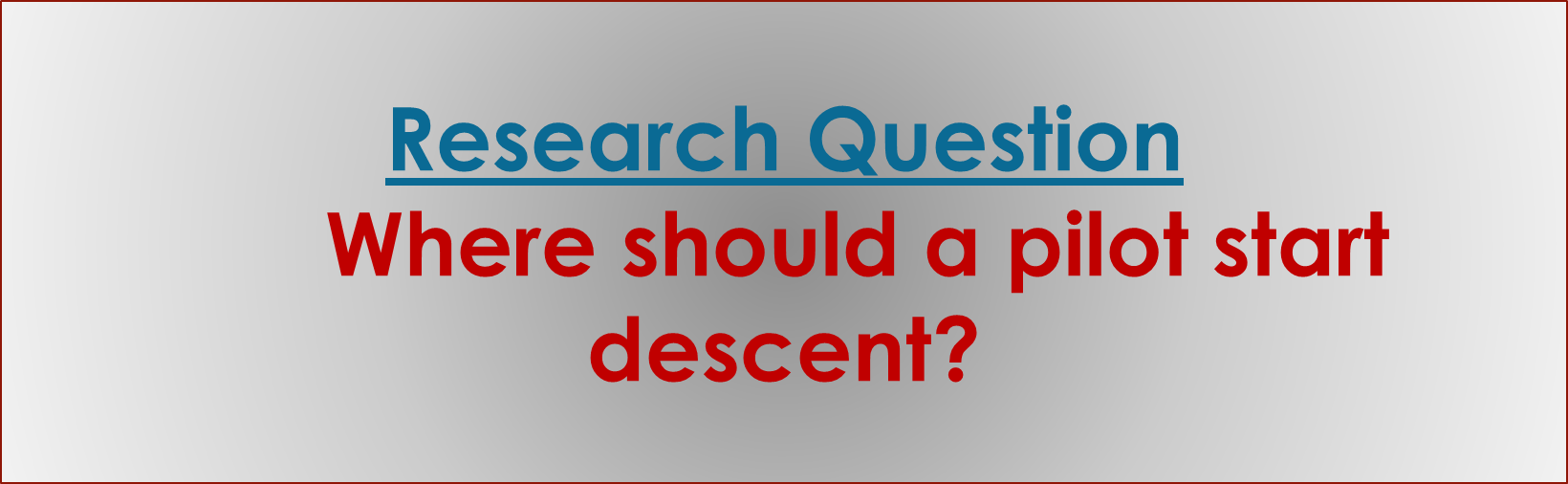 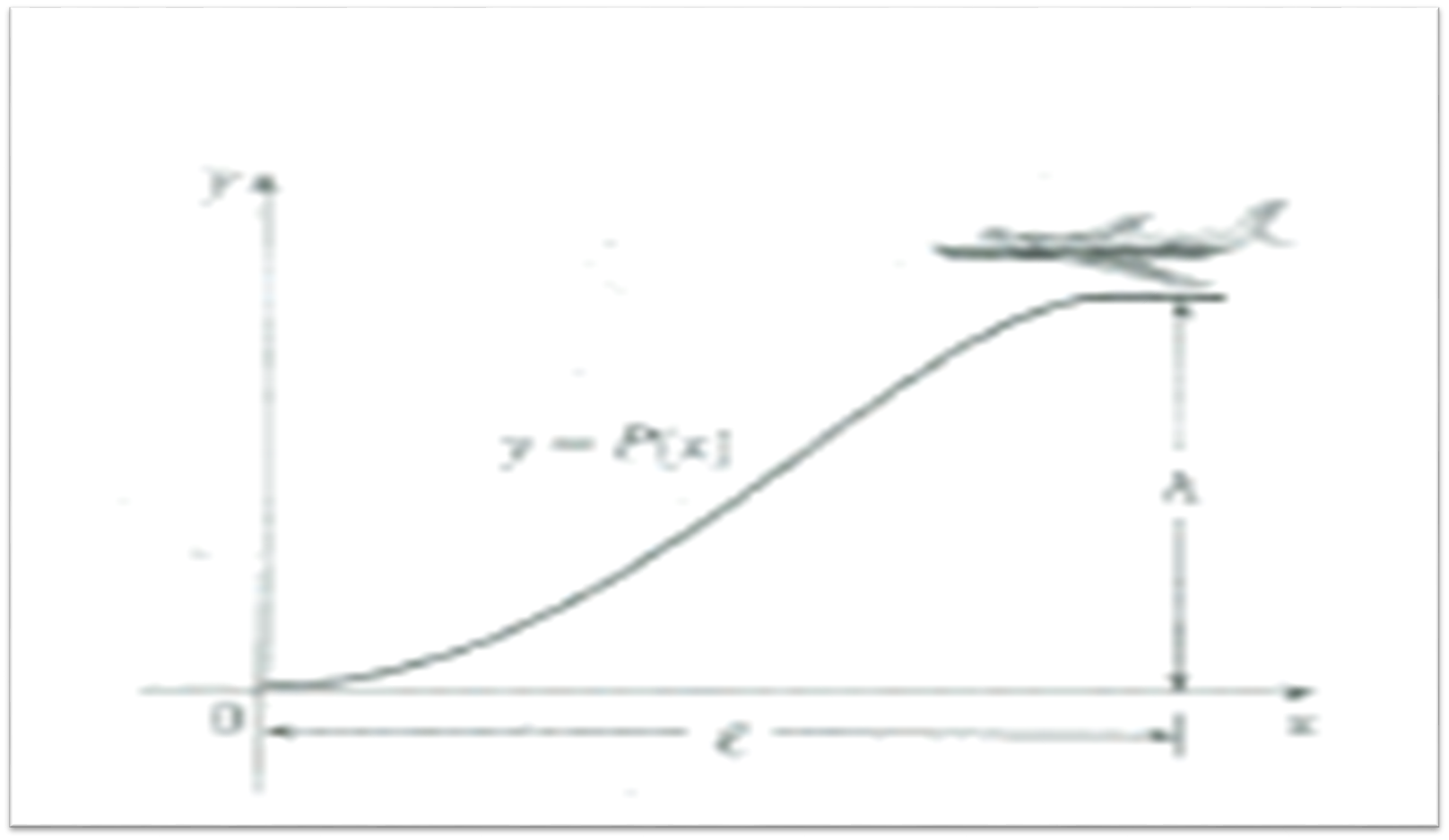 Graph

  A= -2h/l3                                                   
  h= 6.629, l= 64.5
  A= (-2*6.629) / (64.5)3   
  A= -.00004937

	P(x) = ax3+bx2
                    -.00004937x3+0.004777x2
B= 3h/l2
h= 6.629, l= 64.5
B= (3*6.629) / (64.5)2
B= 0.004777
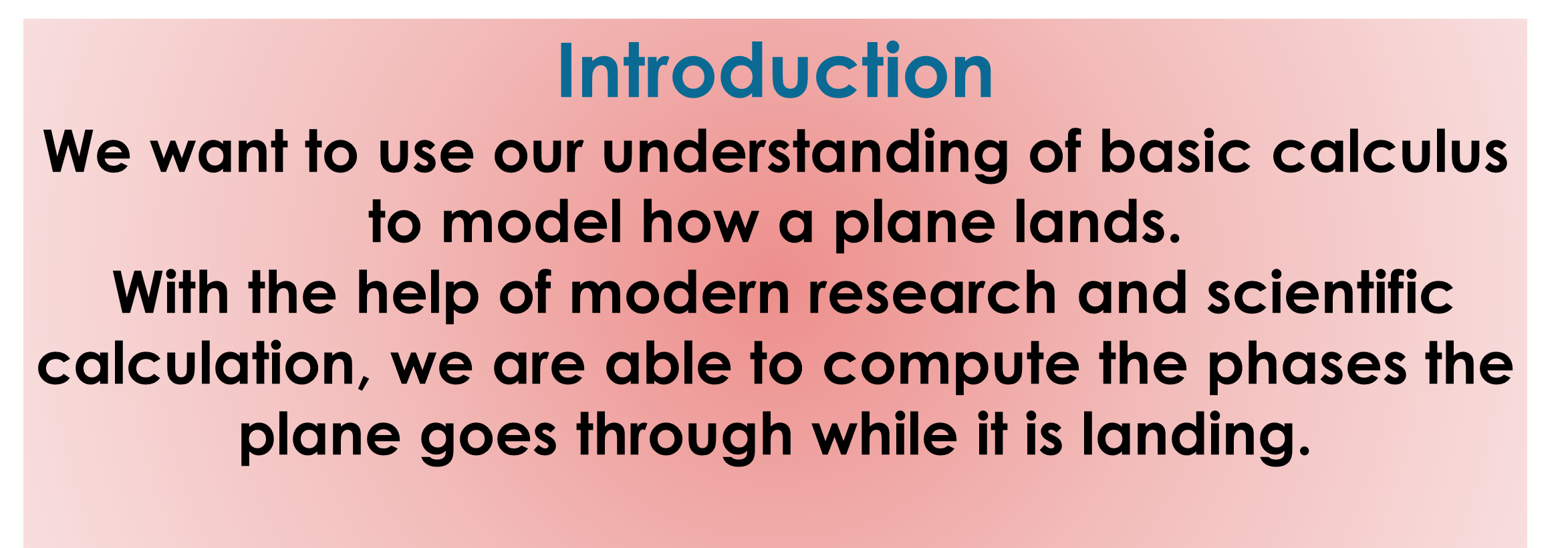 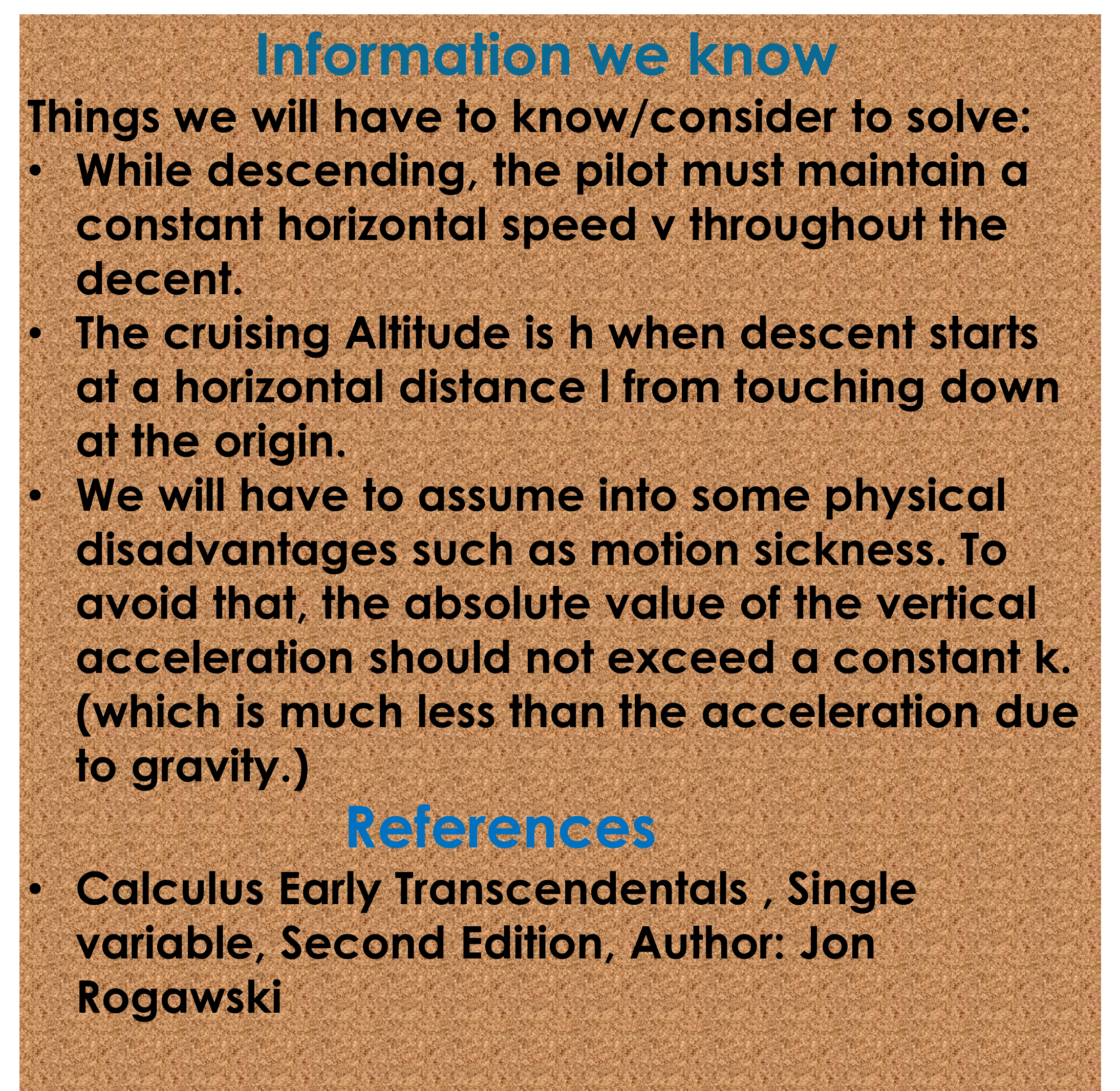 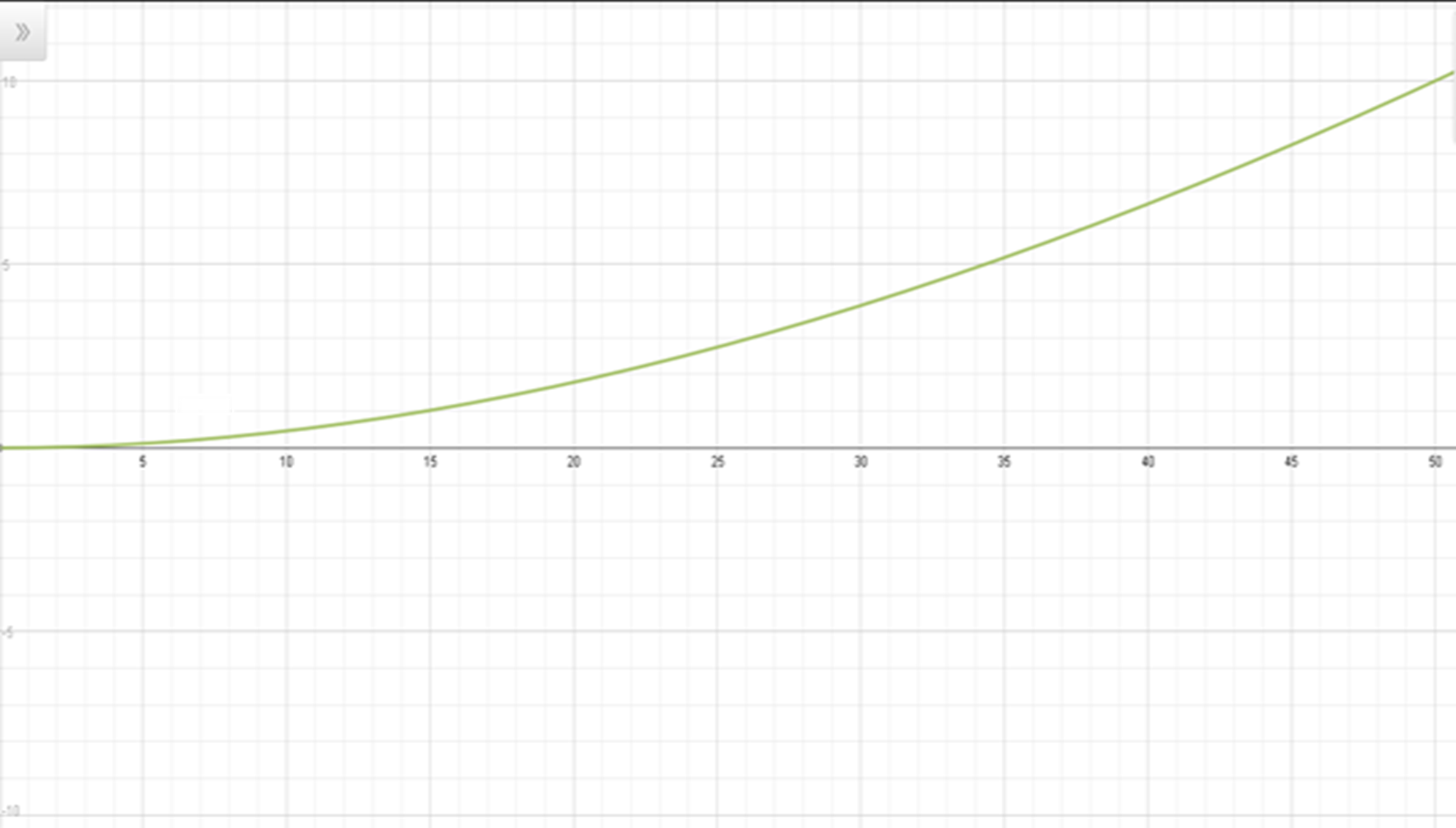 Conclusion
With calculus, we were able to compute real life problems that we face in our everyday situation. Understanding the theoretical part of this, has made us aware that the plane has to be reached at an approximate value(64.5mi) in order to successfully descent.